COLLOQUE ASSAF
Le métier de Garde à Domicile


Journée de réflexion de l’AsSAF
CEME, 14 Octobre 2014
1
CAPSULE
CPAS Charleroi
2
INTRODUCTION
Séverine LEBEGGE, 
Directrice secteur AVJ – FASD
Présidente AsSAF
3
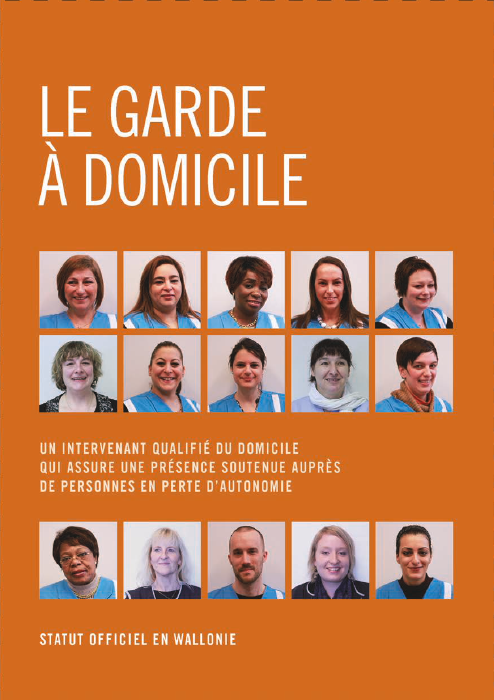 4
Le garde à domicile au fil du temps…30 ans d’histoire
MC SEPULCHRE                  	 M PAROLIN
Secrétaire Générale	  Codirectrice Sociale
       FEDOM				CF de Liège
[Speaker Notes: Il faudra ajouter:

Mc Sepulchre secrétaire générale FEDOM

M Parolin co-directrice sociale du centre familial de liège]
LA CREATION DE POSTES DE GARDES MALADES A DOMICILE VIA LES PRC
Les années 1980
1981 : Création des contingents d’heures AFS RW et difficultés de gestion des activités des services
1982 : Le gouvernement Martens crée les TCT et FBIE Création d’emplois  AF, GM, AM
1986 : Création du programme ACS
1988 : TCT devient prime et les ACS et FBIE continuent à exister
Certains chômeurs de longue durée sont engagés dans le métier de GM
Pour accompagner des personnes âgées et handicapées demandant une prise en charge plus intensive
Pour effectuer une offre de service complémentaire aux AFS
En horaire de jour et en HI
Les années 199O
1997 : 2 nouveaux programmes PTP et Maribel social
1998 : le fonds Maribel du secteur privé SAFPA est créé pour les RW-R BXL-COM GERM
2000 : Le Fonds Maribel général des pouvoirs locaux (ONSS-APL) est créé (SAFA du secteur public)
[Speaker Notes: PTP= PROGRAMME DE TRANSITION PROFESSIONNELLE À DURÉE DÉTERMINÉE

MARIBEL SOCIAL= RÉDUCTIONS DE COTISATIONS PATRONALES À RECONVERTIR EN CRÉATION D’EMPLOIS COMPLÉMENTAIRES VIA UN FONDS SECTORIEL]
Le PTP crée des emplois de Garde à domicile à durée déterminée : emplois tournants
C’est de l’embauche de chômeurs de longue durée et peu qualifiés
Le Maribel permet la création d’emplois avec moins de contraintes de GAD et GEM
Les années 2000
2003 : Les programmes PRIME- FBIE-ACS sont transformés en APE
2005 : Les modes de financement PRC de ce/ces métiers sont stabilisés                                            APE-MARIBEL SOCIAL-PTP
2005-2009 : beaucoup de postes PTP sont transférés dans le financement APE
Les années 2010
2010: Premier plan Marshall avec un volet d’emplois pour l’aide aux personnes dépendantes
2012: deuxième plan Marshall 2.vert avec un complément d’emplois pour l’aide aux personnes dépendantes
2 secteurs bénéficiaires: Awiph et Safa
Augmentation de l’emploi des GAD/GEM          mais toujours en APE
UN METIER QUI SE CONSTRUIT AUSSI PAR LA CONCERTATION SOCIALE
La classification professionnelle
Au départ , les services embauchent des chômeurs de longue durée et peu qualifiés car les PRC l’imposent
Entre 1995 et 1999, un programme européen d’actions positives ( NOW) permet de mettre en œuvre la requalification au métier d’AF pour les aides seniors et les gardes malades
Dès 1999, une classification sectorielle des métiers des SAFPA du secteur privé est discuté en CP 318
Elle intègre le métier de garde malade dans la catégorie du personnel social avec les AF et les travailleurs sociaux
IL  y a des discussions  sur l’appellation du métier
Maintenir  l’appellation «  garde malade » pose problème :
Risque de confusion avec les gardes malades du secteur institutionnel ( titre protégé)
La garde ne concerne pas que des personnes malades mais aussi des personnes handicapées
Les gardes travaillent la nuit et cela est interdit pour les AF
En 2000, la CP 318 convient de 2 appellations :
Garde à domicile (GAD)
Garde d’enfants malades à domicile (GEM)
Pour chaque métier , la CCT reprend la définition de la fonction, les titres d’accès ,les échelles barémiques  et la catégorie professionnelle
[Speaker Notes: Je ne les précise pas ici  car il y aura des formulations successives en fonction des CCT]
Les interlocuteurs sociaux ( patrons/syndicats) conviennent de mettre ces métiers sur les mêmes échelles barémiques et les mêmes titres d’accès que les AF. Ils visent la mobilité professionnelle pour les AF vers le métier de GAD et vice-versa.
Ils veillent à être attentifs aux GAD NOW
Ils ouvrent le secteur au travail de nuit
La classification sectorielle de 1999/2000 sera revue lors des accords non marchands de 2000/2005 pour intégrer les échelles barémiques en référence avec la CP 305.01
Avec les budgets disponibles des échelles intermédiaires sont adoptées
Avec l’accord NM 2005/2007, les échelles complètes seront intégrées
Pour le Secteur Public, le métier de GAD suit les conditions de travail précédentes, attribuées par le comité C aux 	AF
L’interdiction du travail de nuit
Le SPF EMPLOI autorise  la levée de l’interdiction du travail de nuit via le 9ème cas de dérogation de la loi sur le travail de nuit
Michel Degols indique dès 1997 que cette activité ressort  «  des travaux ou activités dans les établissements ou par des personnes dispensant des soins de santé, de prophylaxie ou d’hygiène »
[Speaker Notes: Prophylaxie: TOUTE ACTION DE PRÉVENTION DES MALADIES]
A la suite de cette levée de l’interdiction du travail de nuit, plusieurs CCT seront négociées pour fixer les conditions de rémunération des HI des GAD et du prestations de nuit
Dans les services, l’introduction du travail de nuit nécessitera de négocier avec les délégations syndicales les mesures d’accompagnement du travail de nuit
UNE LENTE RECONNAISSANCE PAR LES MINISTRES DE L’ACTION SOCIALE ET DE LA SANTÉ
De 1985 à 1999, le métier est mis en place par les politiques d’emploi
Il n’y a pas de cadre réglementaire de l’action sociale et de la santé
Au plus, les ministres siégeant dans les gouvernements se mettent d’accord sur les clés de répartition
Accords NM 2000/2005
Lors des accords non marchands 2000/2005, les employeurs négocient  pour que tous les métiers soient intégrés aux mêmes échelles barémiques: emplois RW et PRC
Les GAD reçoivent l’échelle barémique des AF: 35% de l’écart entre l’échelle 1.26 et l’échelle 1.35
C’est en 2003/2004 que deux arrêtés successifs intègrent l’activité de garde à domicile dans la réglementation des SAFPA

Deux activités sont alors définies:     
l’aide à la vie journalière                        
la garde de personnes à domicile
Le but de cette activité est fixé :                           «  optimaliser le bien-être mental, physique et social du bénéficiaire qui, pour des raisons de santé, a besoin d’une assistance renforcée à domicile »

La mission des GAD  est également établie        
Elle reconnaît une particularité du métier : une présence continue auprès des bénéficiaires
«  La GAD a pour mission d’accompagner le bénéficiaire qui a besoin de la présence continue d’une personne et qui, pour des raisons de santé, doit rester à son domicile sans pouvoir se déplacer. La GAD vise principalement à assurer, le jour ou la nuit et en complémentarité avec l’entourage du bénéficiaire, une présence active et à optimaliser son bien-être mental, physique et social »
Les principales actions de la GAD sont précisées:     
maintenir le bénéficiaire dans des conditions optimales de sécurité et d’hygiène   
veiller à une prise correcte de la médication conformément aux prescriptions médicales    
assurer un réconfort moral au bénéficiaire et à la famille au travers d’échanges relationnels de qualité
aider le bénéficiaire à utiliser le temps de manière qualitative   
préparer et donner les repas des bénéficiaires
s’intégrer dans un travail interdisciplinaire et se référer à l’encadrement pour ce qui dépasse ses compétences
Les fédérations d’employeurs saluent cette avancée mais regrettent qu’il n’y a pas encore de contingents RW de GAD , de subventions complètes.
Elles demandent pour le moins des subventions complémentaires
Elles obtiennent des co-financements(hi et encadrement) pas pour tous les postes APE et pas pour les postes Maribel
Accords NM 2005/2007
La RW subventionne un complément pour les frais de déplacement et pour l’application de l’échelle barémique 1.35 ( postes APE)
Accords NM 2007/2009
Octroi de 3 jours de congé supplémentaires
La couverture des HI est négociée pour les AF et il n’y a pas de budget disponible pour les GAD
Un nouveau décret SAFA
Un décret de 2007 et un arrêté de 2009 vont développer la reconnaissance de l’activité des GAD
Maintien des références légales précédentes mais ajout du statut de la GAD
Fixation des titres d’accès au métier de GAD
Fixation des normes d’encadrement et des modalités de collaboration avec le travailleur médico-social
Projet pilote et étude
Les ministres de l’action sociale et de la santé successifs lancent des appels à projet répit pour les familles de personnes handicapées        Des postes de GAD sont à nouveau disponibles
Une étude est lancée sur les besoins de GAD dans les situations de soins palliatifs. Elle mettra en évidence les besoins des personnes dépendantes
Accords NM 2010/2011
Les prestations en HI et nuit sont enfin financées pour les GAD
Une petite subvention est allouée pour la formation et un complément de la prime de fin d’année
Plan MARSHALL
A la suite de l’étude effectuée par la plateforme de soins palliatifs, des postes sont octroyés pour les personnes dépendantes et dans le programme 2.VERT la ministre alloue une subvention complémentaire de 2500 euros
Elle ouvre également un projet pilote GAD ALZHEIMER qu’elle pérennisera
Et en région bruxelloise ?
Via le PRC l’ASBL GAMMES emploie 61 GAD
Pas d’emplois GAD financés par la COCOF
Et en communauté germanophone ?
Le métier a été mis en place par les programmes PTP et ACS
En 2002, des contingents d’heures GAD ont été fixés
Puis, en 2009 le métier GAD a été intégré dans le décret de la communauté germanophone
POUR CONCLURE
L’histoire de l’offre de service GAD est lente , longue et progressive
Les services ont été les acteurs de cette création. Il faut saluer leur ténacité, leur créativité et leur investissement humain et financier. 
Les fédérations d’employeurs et les syndicats ont soutenus cette action du terrain par la négociation des conditions de travail et leur couverture financière progressive dans les accords NM
Les ministres de l’emploi et les ministres de l’action sociale et de la santé ont combiné les politiques d’emploi et les politiques fonctionnelles pour soutenir la construction de ce métier sur 30 ans
Au 01/01/2013, 617 postes de gardes (514 GAD et 103 GEM)
POURTANT , TOUT N’EST PAS RÉGLÉ
L’intégration de l’activité de GAD dans la politique fonctionnelle est incomplète :              
pas de contingent RW GAD                                 
pas de norme d’encadrement fixée                    
pas de politique de formation continuée reconnue
pas de barème de contribution des usagers
Pas de financement de l’ancienneté
Pas de financement des réunions d’équipe
Mais surtout pas assez  de postes d’embauche possible pour satisfaire la demande
La gestion de cette activité reste difficile
La demande est souvent urgente, subite, et puis …s’arrête
L’aide se déploie de manière intensive et/ou sur de longues périodes
Le secteur gère la concurrence du travail en gris ou en noir
Tout ceci ne plaide-t-il pas pour une reconnaissance définitive et complète de ces métiers dans la politique fonctionnelle ?Les GAD ont fait largement la preuve de leur utilité auprès des bénéficaires et de leur entourage
MERCI DE VOTRE ATTENTION
La formation de garde à domicile dans l’enseignement de promotion sociale
Anne AUBRY, enseignante au Centre de Formation Culturelle et Sociale

Nelly MINGELS, secrétaire générale adjointe de la Fédération de l’enseignement de promotion sociale catholique
46
La formation de garde à domicile dans l’enseignement de promotion sociale
Actuellement, une formation initiale d’aide familial

En conformité avec la règlementation de la Wallonie qui prévoit que les gardes à domicile doivent être porteuses d’un titre donnant accès à la fonction d’aide familial
47
[Speaker Notes: NM]
Le dossier pédagogique de l’aide familial
Que dit le Profil professionnel ?

Etablir une relation humaine appropriée et assurer une communication professionnelle adéquate avec :
le bénéficiaire, sa famille, son entourage, 
les responsables hiérarchiques, 
les autres membres de l’équipe ;
48
[Speaker Notes: NM]
Que dit le Profil professionnel ?
contribuer, dans les limites de sa fonction, au bien-être quotidien des personnes dans les domaines suivants : 
aide à la vie quotidienne : accompagnement des enfants, des personnes âgées, malades ou handicapées, aide aux déplacements à l’extérieur, courses, entretien des pièces habitées et du linge, préparation des repas,… 
rôle sanitaire : tâches liées à l’hygiène, à la santé, au confort et à la sécurité de la personne 
rôle éducatif : conseils d’hygiène de vie, adaptation du logement, soutien des familles dans leur rôle éducatif, évaluation et stimulation des potentialités du bénéficiaire ;
49
[Speaker Notes: NM]
Que dit le Profil professionnel ?
contribuer, dans les limites de sa fonction, au bien-être quotidien des personnes dans les domaines suivants : 
aide relationnelle : écoute active, identification des difficultés, soutien moral par la présence, par le dialogue, par le maintien de l’autonomie, accompagnement du bénéficiaire en fin de vie et de son entourage ; 
aide sociale : accompagnement du bénéficiaire lors des démarches administratives et dans l’organisation du budget (aide limitée à une demande de proximité), appel et orientation vers des services ou des organismes spécialisés.
50
[Speaker Notes: NM]
Le profil à l’épreuve du terrain
Etablir une relation humaine appropriée et assurer une communication professionnelle adéquate : 
Dans le cadre d’une prestation de plus longue durée auprès d’un seul bénéficiaire;
Interagir avec la personne  et son histoire de vie en dehors de tâches spécifiques à effectuer;
A l’écoute pour répondre à la demande du moment, dans l’esprit d’un travail d’équipe où chacun apporte ses propres compétences;
51
[Speaker Notes: AA : Illustrer le profil par les questions qui se posent sur le terrain]
Le profil à l’épreuve du terrain
contribuer, dans les limites de sa fonction, au bien-être quotidien des personnes dans les domaines suivants : 
Aide à la vie quotidienne et rôle sanitaire: centrés sur la satisfaction d’un besoin d’hygiène et de sécurité de personnes dépendantes  en situation de handicap ou de fin de vie, souffrant de déficiences multiples;
Aide relationnelle et sociale : assurer une présence bienveillante  dans le respect de l’identité socio-culturelle de la personne et de son entourage.
52
[Speaker Notes: AA]
Le dossier pédagogique de l’aide familial
Le niveau d’études

La section et les unités de formation constitutives de la section sont classées au niveau de l’ESS 
titre délivré : certificat de qualification d’aide familial correspond au certificat de qualification « Aide familial »délivré à l’issue de la 6ème professionnelle de l’enseignement secondaire supérieur de plein exercice
53
[Speaker Notes: NM]
Le dossier pédagogique de l’aide familial
Les unités d’enseignement de la section et les activités d’enseignement :
Un tronc commun de 7 unités d’enseignement centrées sur les métiers de l’aide et des soins aux personnes
Deux unités et une épreuve intégrée orientées vers le métier de l’aide  familial

Un total de 1490 périodes de 50 min. (= 1242H)
54
[Speaker Notes: NM]
Le dossier pédagogique d’aide familial
Des activités d’enseignement centrées sur : 
Une approche conceptuelle (législations et institutions sociales, psychologie appliquée et communication professionnelle, déontologie)
Une approche méthodologique (nutrition, hygiène et confort, aide à la vie journalière
Des stages (observation, insertion et intégration) pour un total de 696p = 580H
55
[Speaker Notes: NM]
Vers une autre organisation de la formation de garde à domicile ?
En vue de favoriser une culture professionnelle commune et une possibilité de mobilité entre les métiers du service aux personnes à domicile : 

Garder un tronc commun avec les formations d’aide familial et d’aide-soignant  axées sur la relation d’aide à la personne quel que soit son contexte de vie;
Développer des unités spécifiques orientées vers le métier de garde à domicile?
56
[Speaker Notes: AA :  identifier ce que la personne doit acquérir à travers la formation pour qu’elle puisse exercer sa fonction en toute confiance.]
Des unités d’enseignement spécifiques centrées sur le maintien d’une qualité de vie:
Une communication appliquée au secteur de la garde à domicile;
Une approche des différentes pathologies et situations rencontrées : déficiences physiques et mentales, fin de vie;
Une déontologie et une éthique professionnelles;
Un stage pour mieux appréhender les spécificités du métier de garde à domicile.
57
[Speaker Notes: AA :]
CAPSULE
SPAF NAMUR
58
SI LE GARDE M’ÉTAIT CONTE
Virginie LEMEUNIER 	CPAS Liège
59
« Si le garde à domicile m’était conté… »
60
ADAPTABILITE
ECOUTE
SENS de l’ORGANISATION
RIGUEUR
SENS de la COMMUNICATION
COMPETENCES TECHNIQUES
EMPATHIE
SENS de la COLLABORATION
CONNAISSANCESTHEORIQUES
AUTONOMIE
GARDE à DOMICILE :
PROFESSIONNALISME 
et
« SENS de l’AUTRE »
PAUSE
72